CENTRUM  KULTURY W SZCZAŃCU
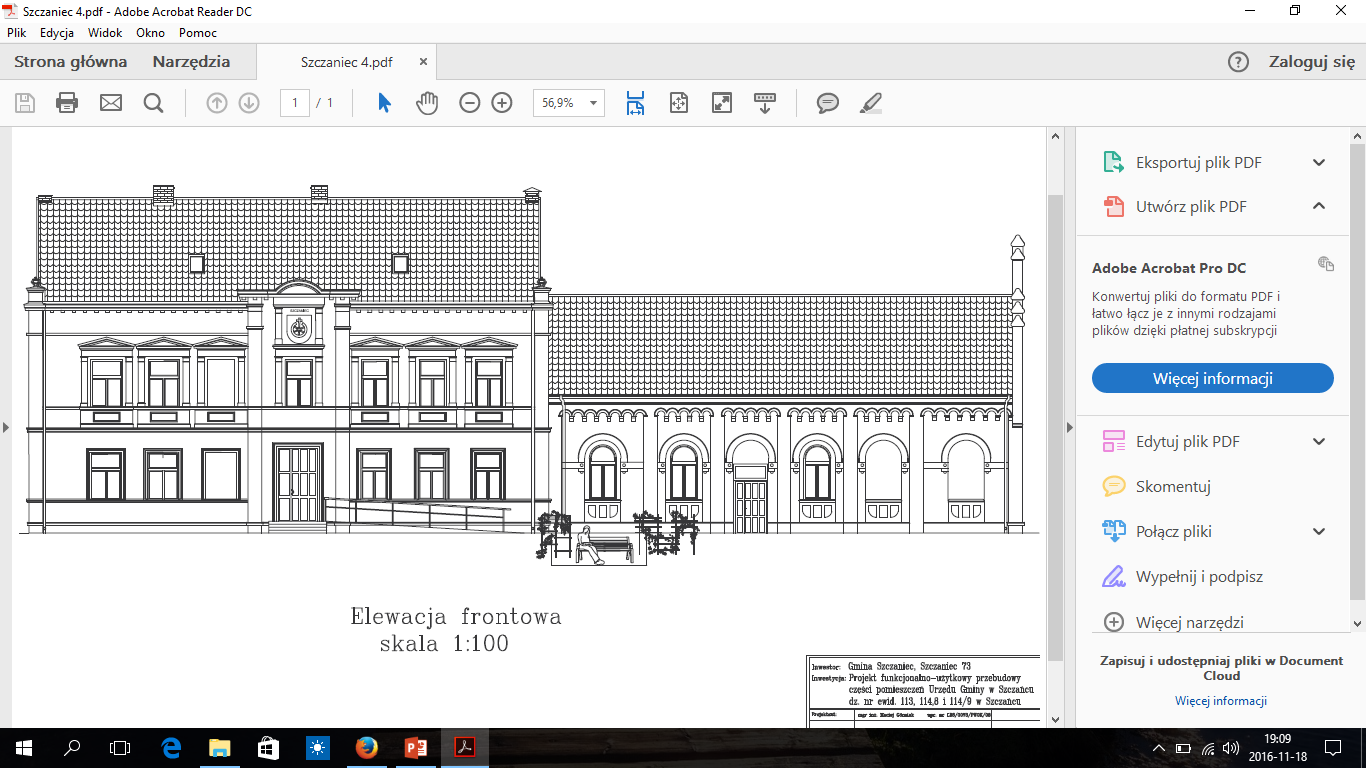 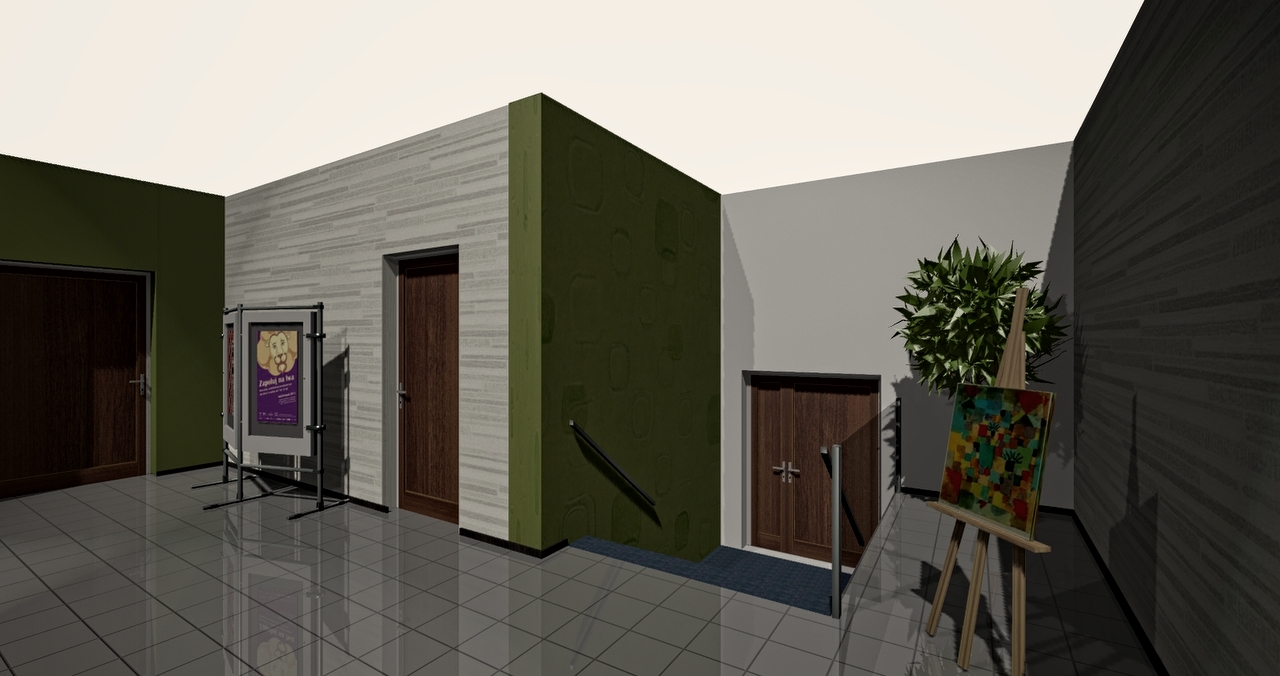 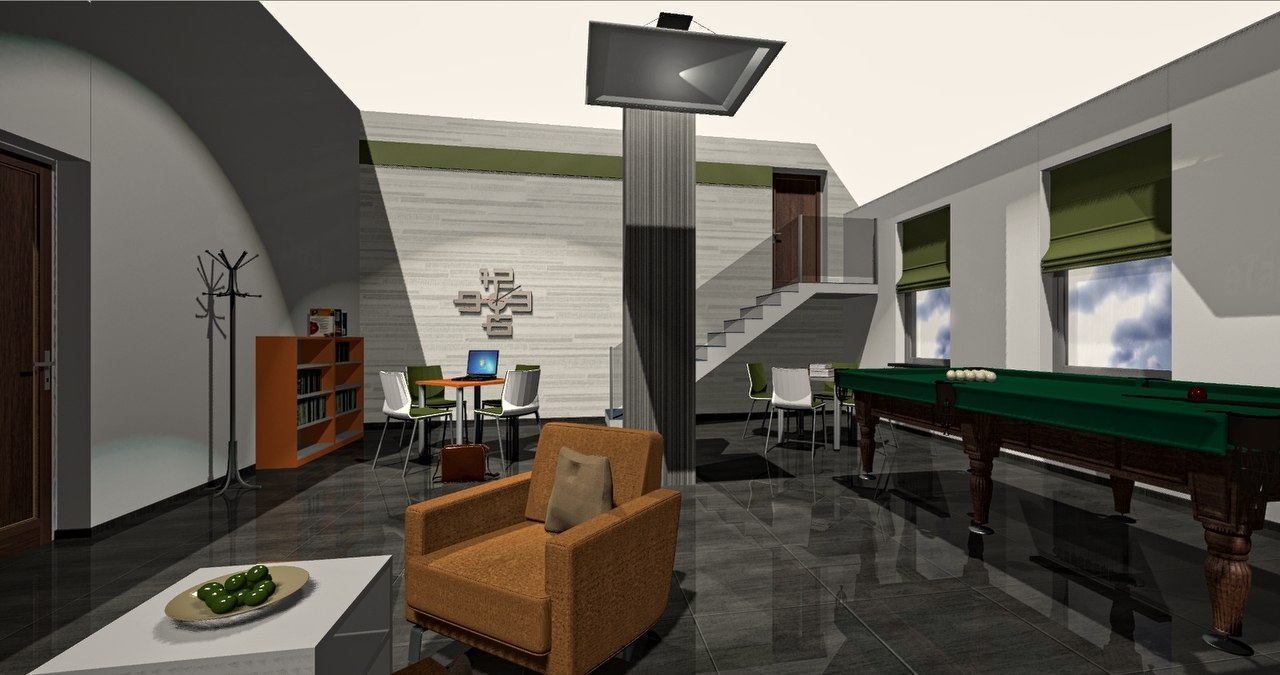 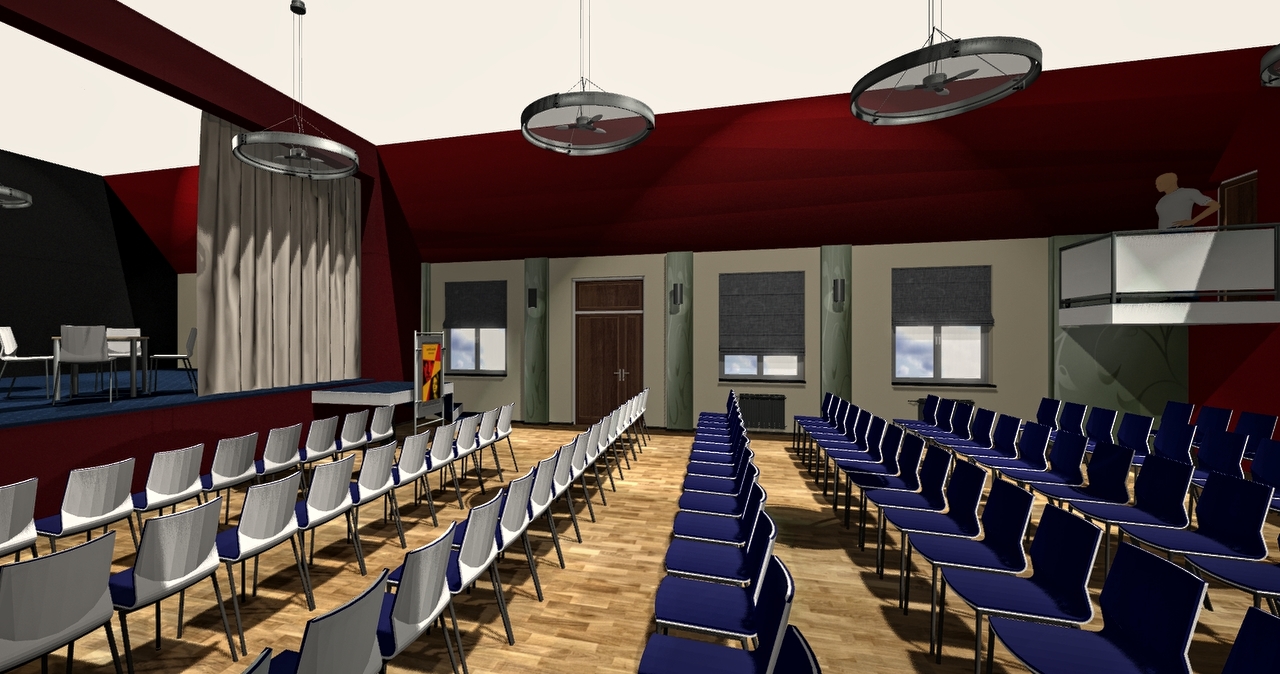 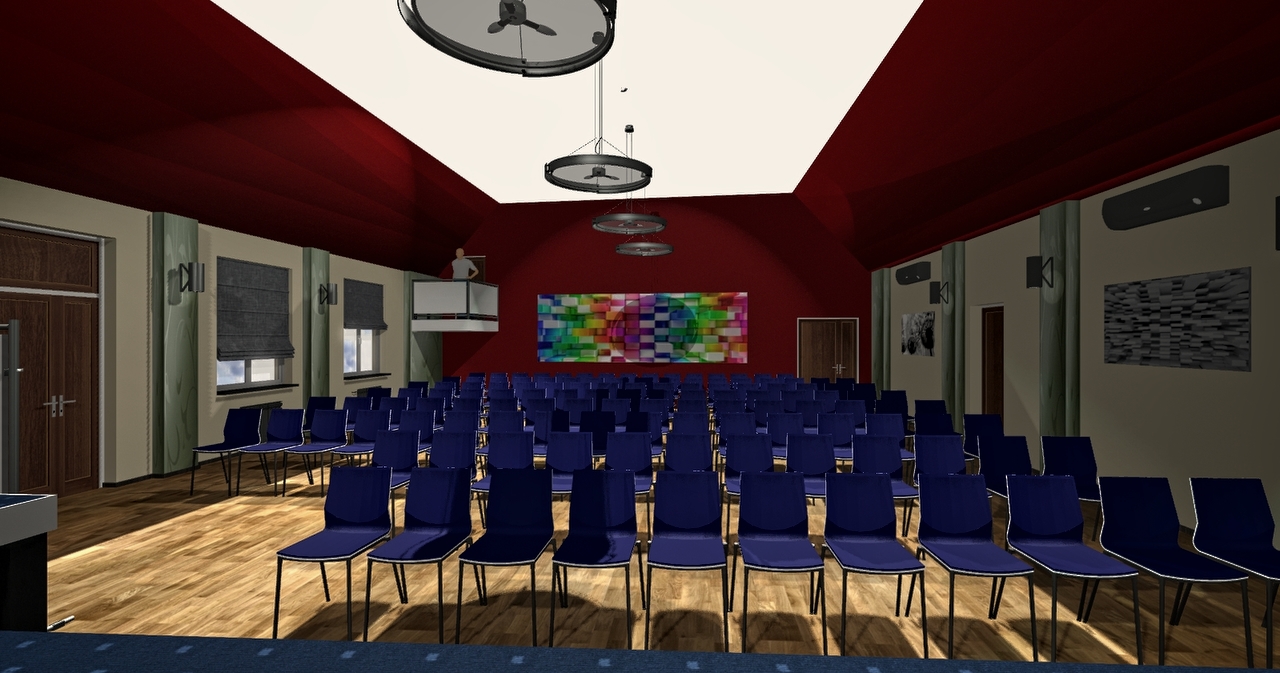 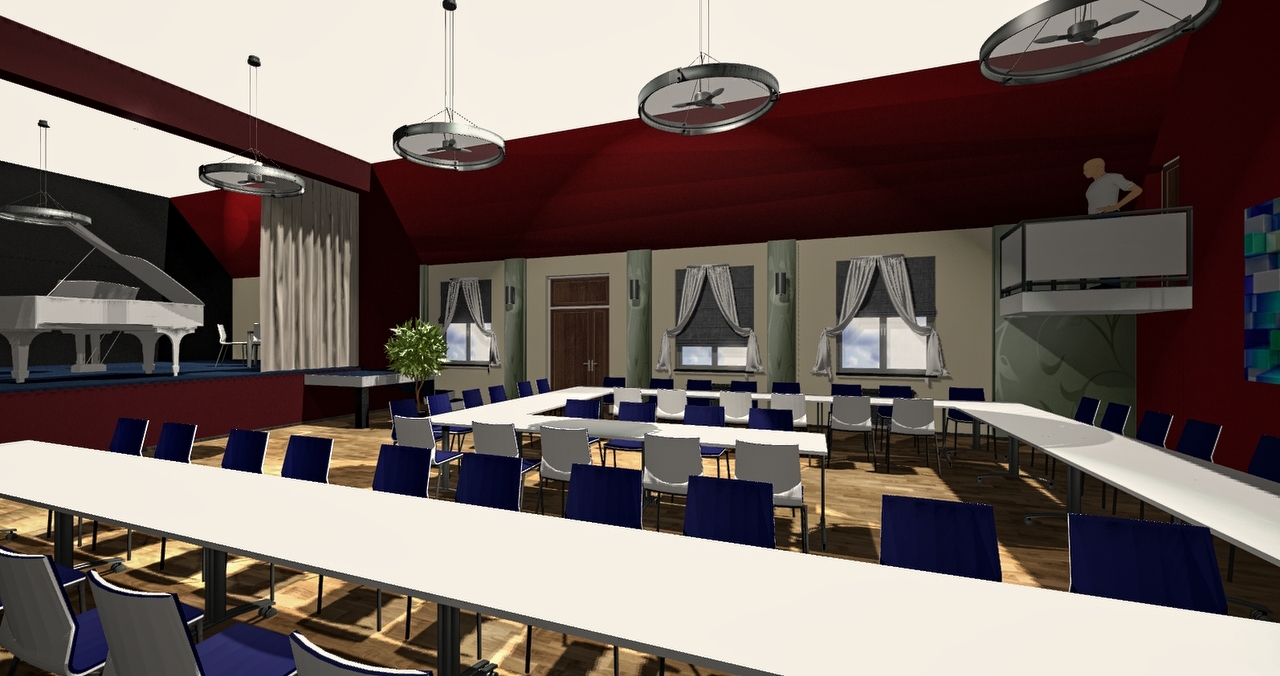 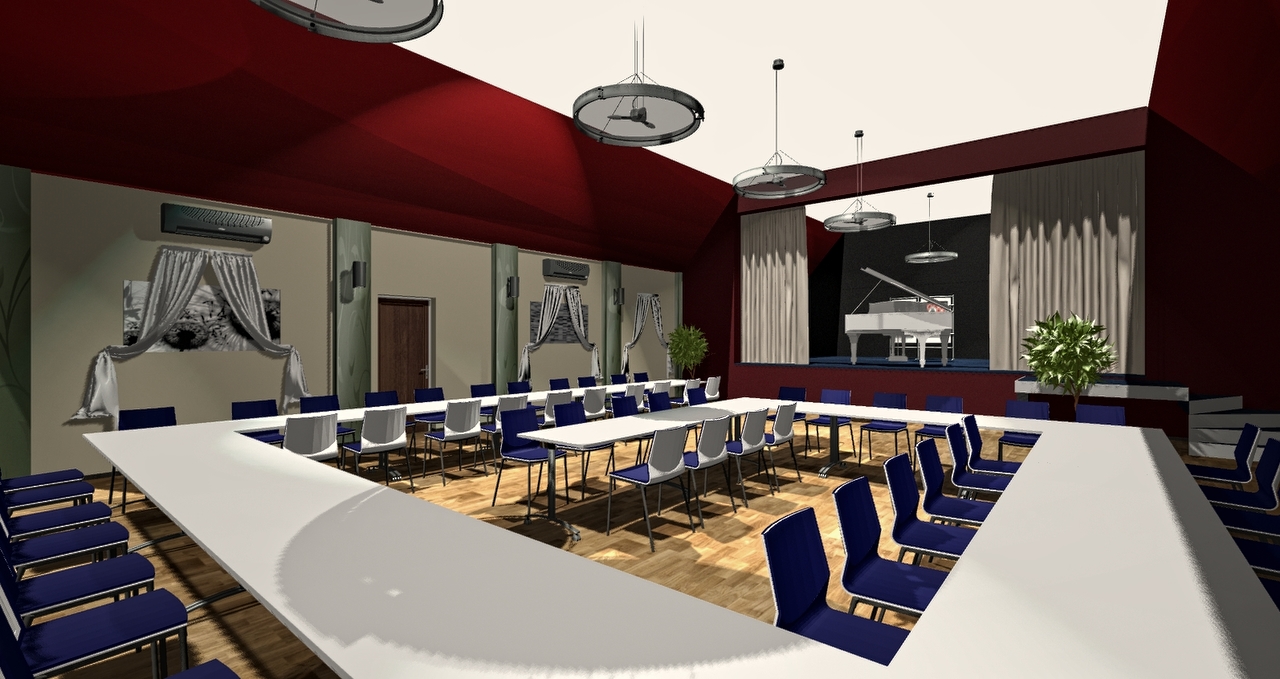 Siedziba Szczanieckiego Ośrodka kultury
W ramach projektu zostaną wyremontowane pomieszczenia na piętrze sZok:
Sale zajęć,
Klatka schodowa,
toalety
Pomieszczenia biurowe
Zadaszenie sceny w parku
W ramach projektu zostanie zakupione demontowane zadaszenie sceny
Cztery słupy nośne mocowane w posadzce sceny
Zadaszenie 
Wymiary zadaszenia 8M x 12m
Całość demontowana po imprezie